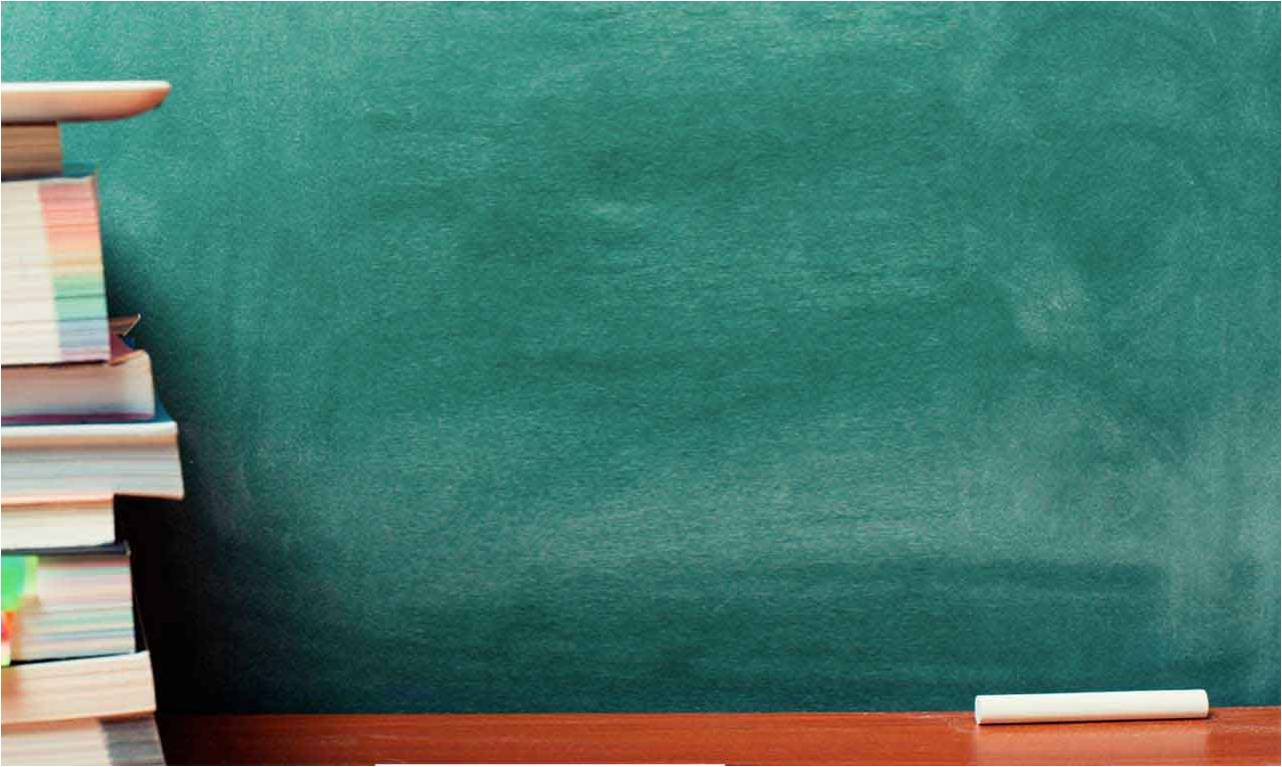 Welcome Dear Parents
To
The Orientation Programme
2018– 2019
For Class : VII &VIII
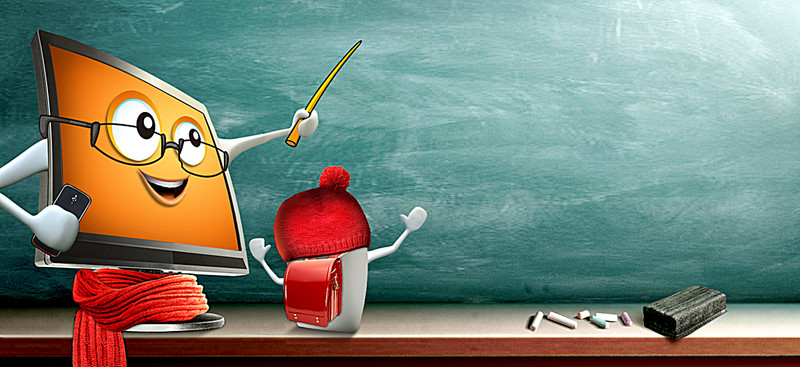 Introducing our Teachers
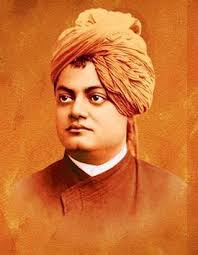 “A good teacher can INSPIRE hope, IGNITE the imagination, and INSTILL a love of learning.”
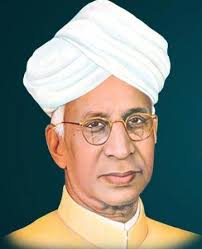 “One child, one teacher, one book, one pen can change the world.”
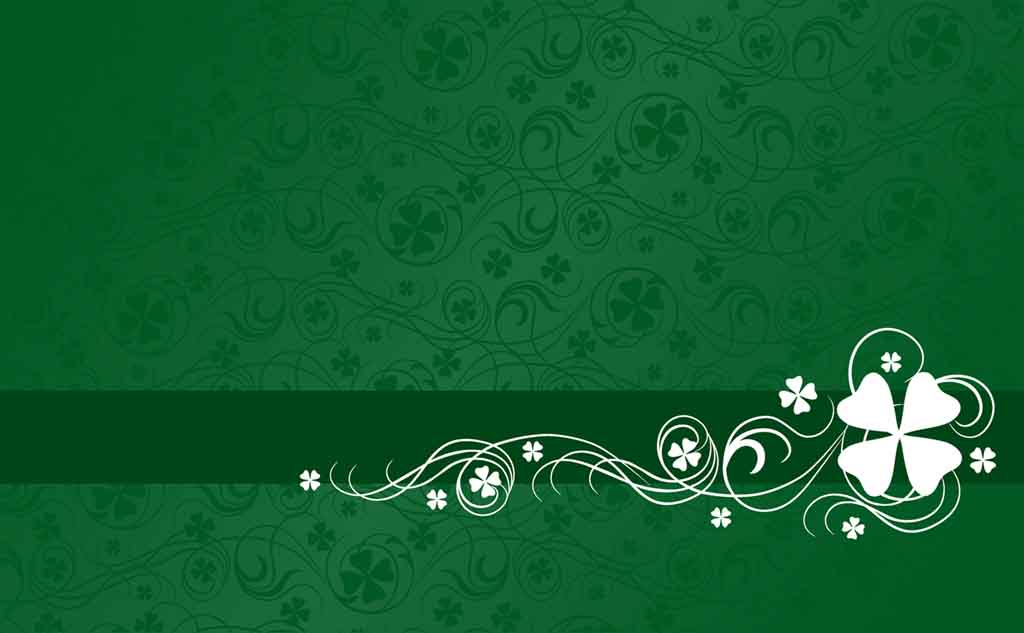 CLASS Vii English Teachers
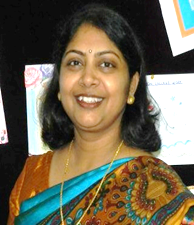 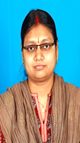 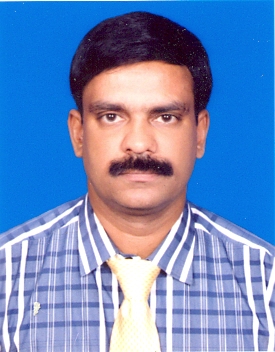 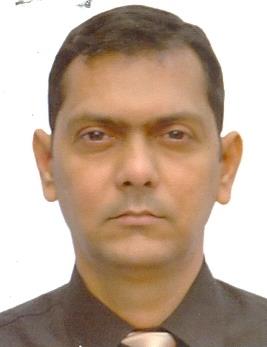 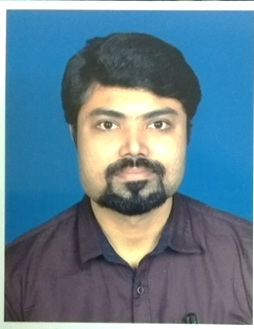 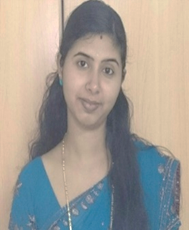 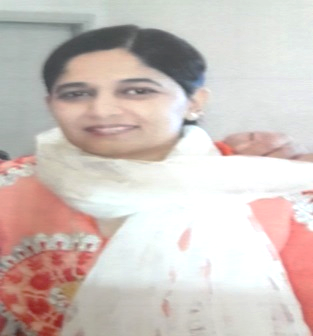 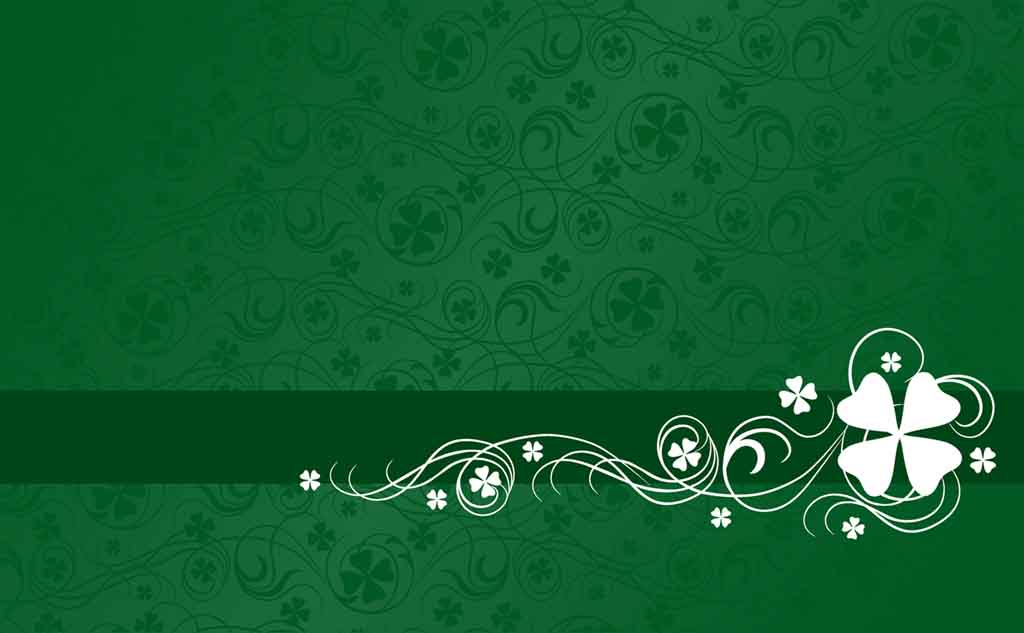 Middle School English Teachers Teaching Class VIII
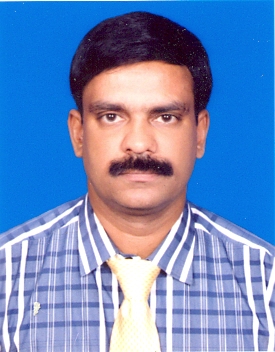 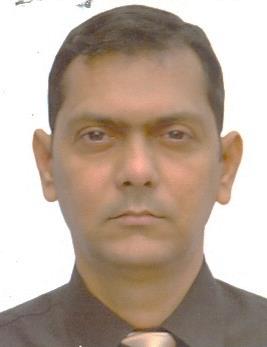 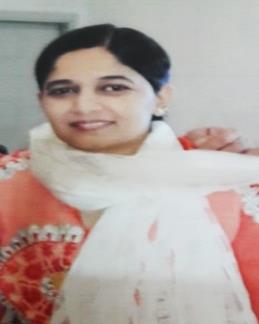 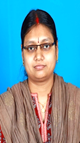 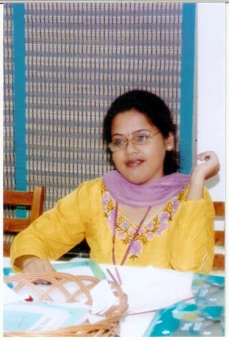 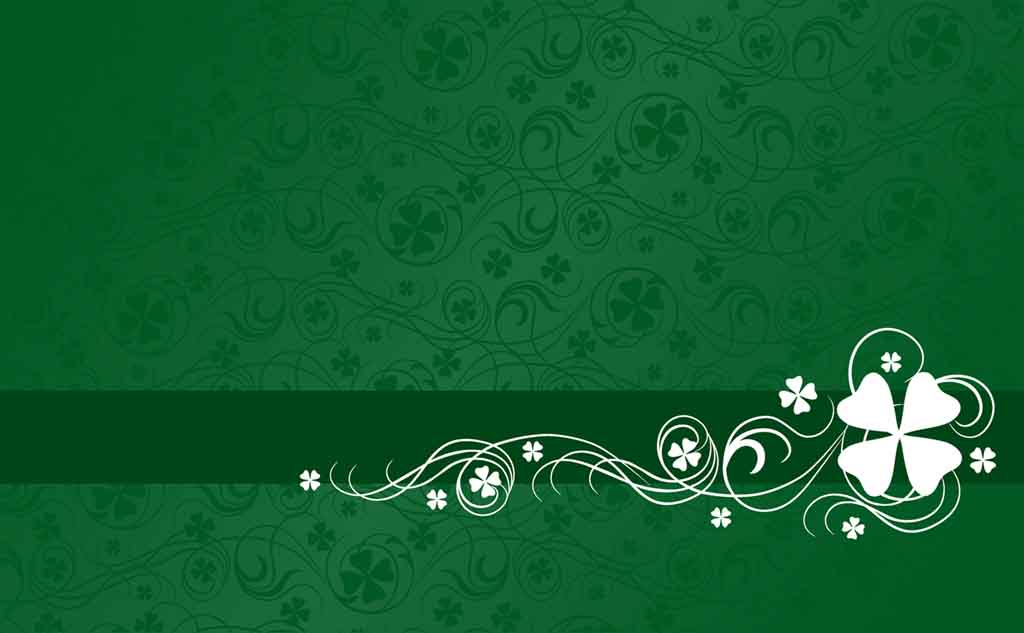 BOOKS PRESCRIBED FOR MIDDLE SCHOOL CLASS- VII&VIII
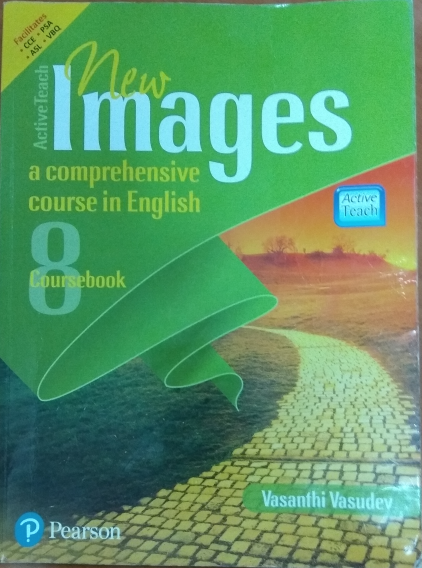 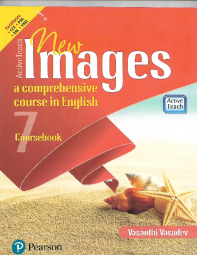 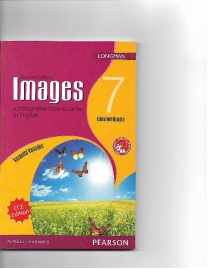 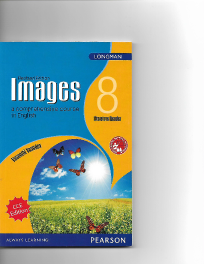 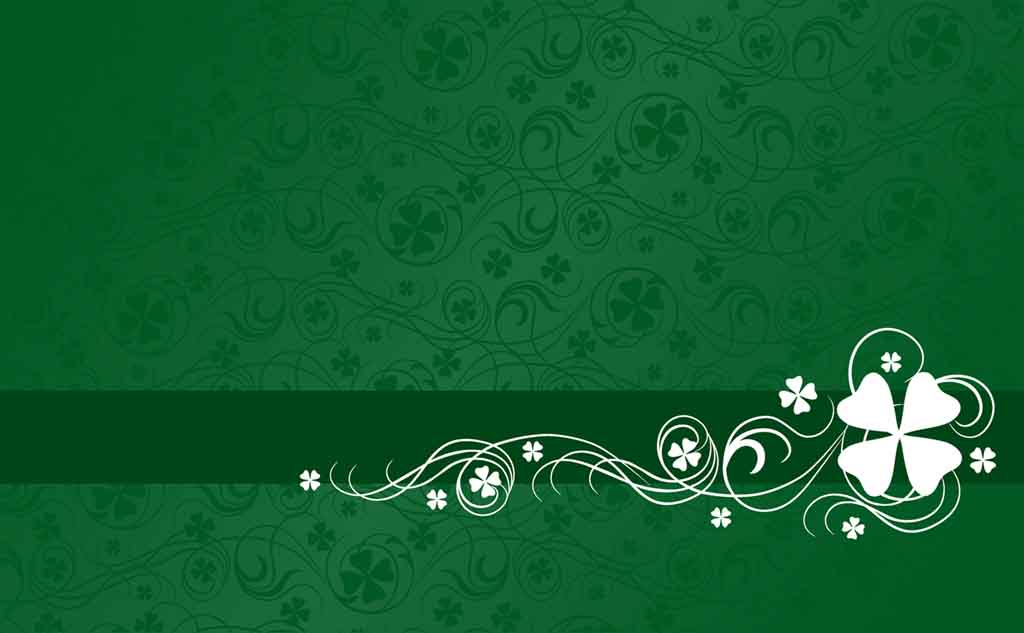 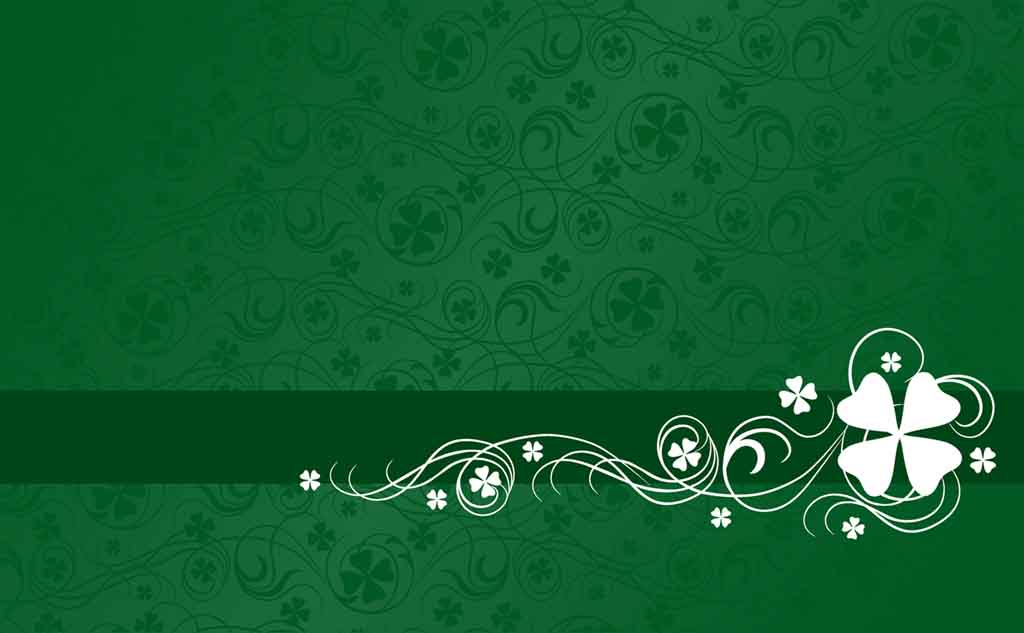 Subject enrichment activities (5%)
Language 1  ENGLISH -SPEAKING AND LISTENING SKILLS
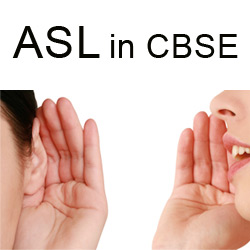 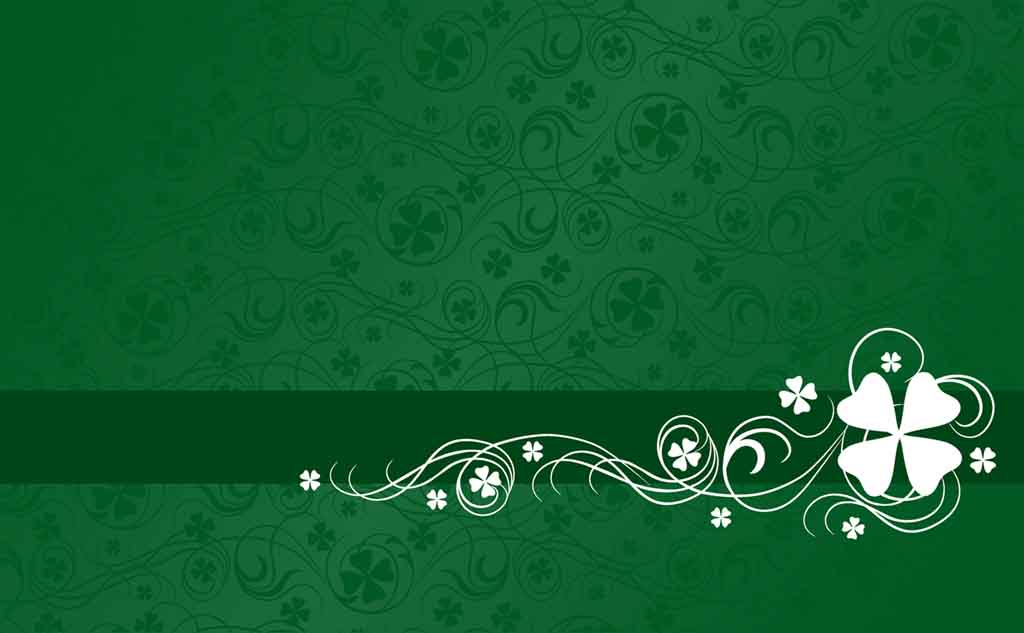 List of ACTIVITIES
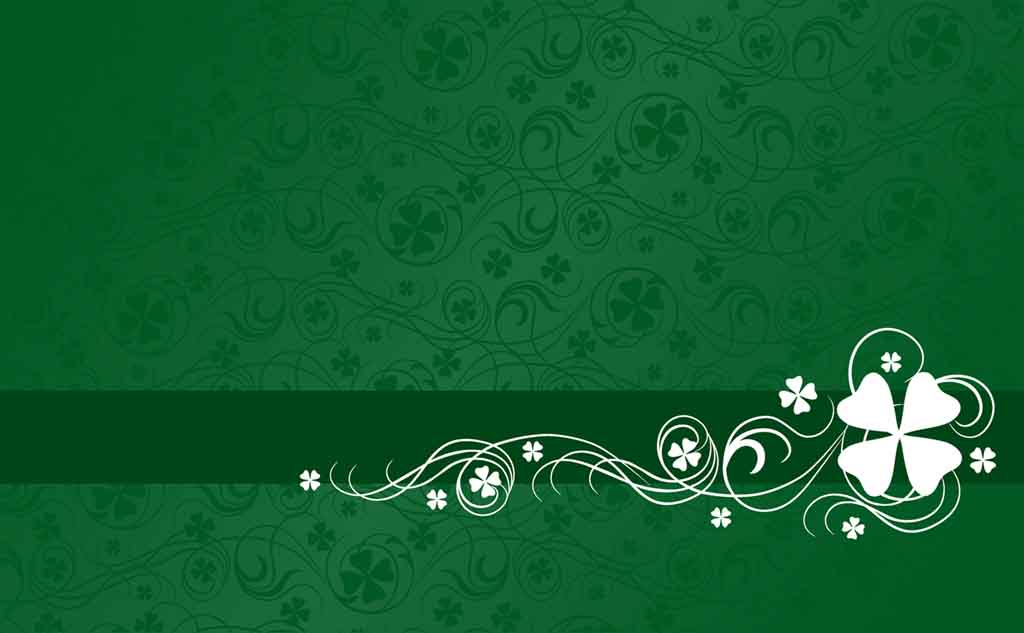 CO-CURRICULAR ACTIVITIES
Inter house English debate
Inter house English  elocution
Inter school English drama competition 
Jhankaar spectrum
Annual exhibition
Gavel club
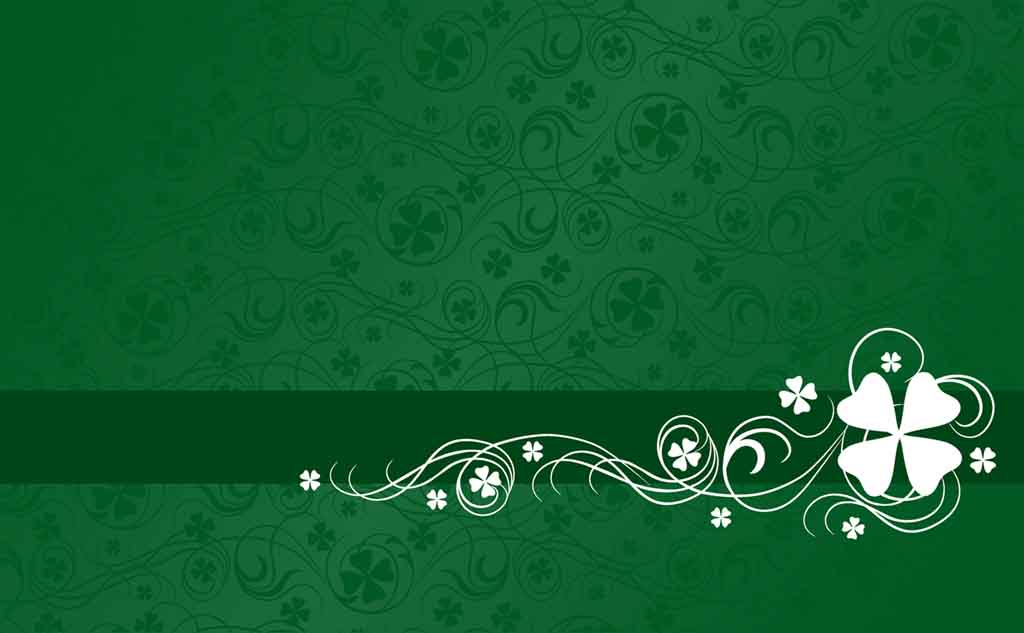 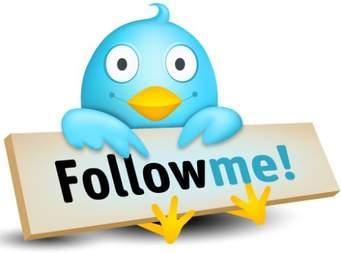 IMPORTANT
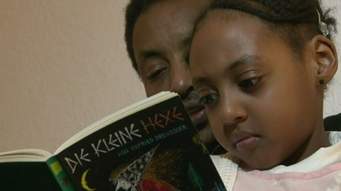 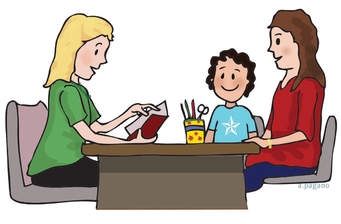 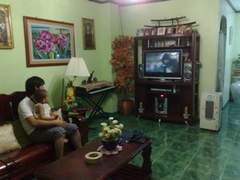 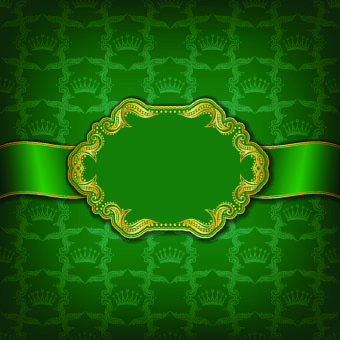 Thank you